DEN ZEMĚ20. dubna 2018
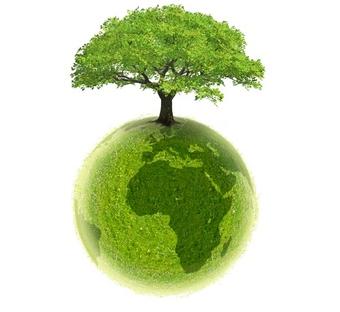 Na Pernštýnském náměstí na nás čekal bohatý kulturní program s jarmarkem, soutěžemi a tanečním vystoupením. Děti dostaly soutěžní karty, do kterých sbíraly razítka. Za splnění úkolů si mohly vybrat drobné odměny v podobě medového perníku nebo školních potřeb. Svoje vědomosti  a zručnost předvedly například         v přírodovědných kvízech, skládání puzzle, či při výrobě větrníku z papíru.                Na náměstí nechyběly stánky s bio zeleninou nebo s ukázkami tradičních řemesel.  Velice nás zaujala kronika přání pro Zemi, do které  děti namalovaly krajinu bez odpadků.
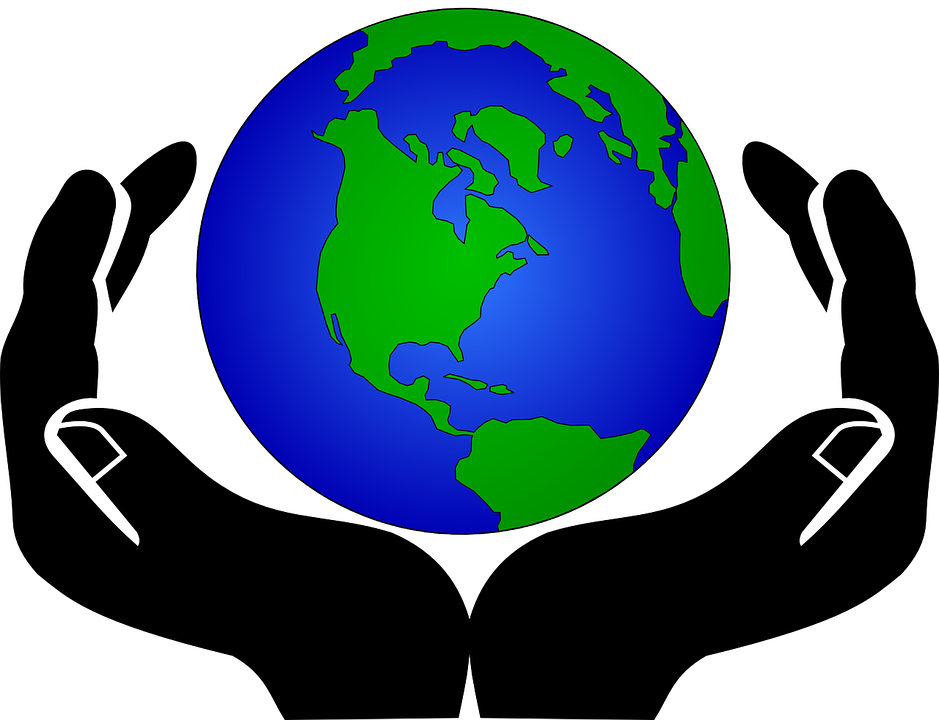 Navlékání dřevěných korálků.
Na smutný strom  děvčata malují zvířátka, aby byl veselý.
Výroba papírového srdíčka.
Ražení kovové mince.
Výroba větrníku.
Z čeho se peče chleba?
Skládání puzzle – mapa Evropy.
Pexeso se zvířátky a za odměnu jablíčko.
Správný hasič shodí všechny kuželky.
Překážková dráha.
Odpočinek před radnicí.